Maths
Independent Task:To identify regular and irregular polygons
Miss Miles
Name the shape.
Identify if it is regular or irregular. 
Explain how you know.
Find the sum of the interior angles. 
Find the perimeter.
Independent Task
Task 1 of 2
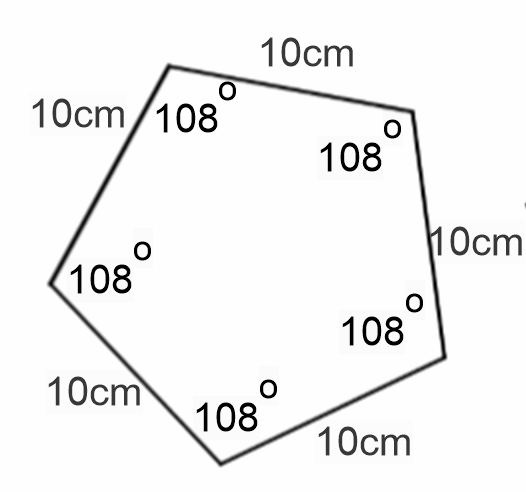 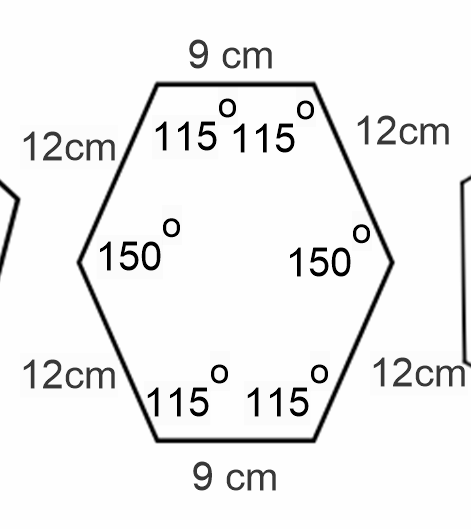 130°
130°
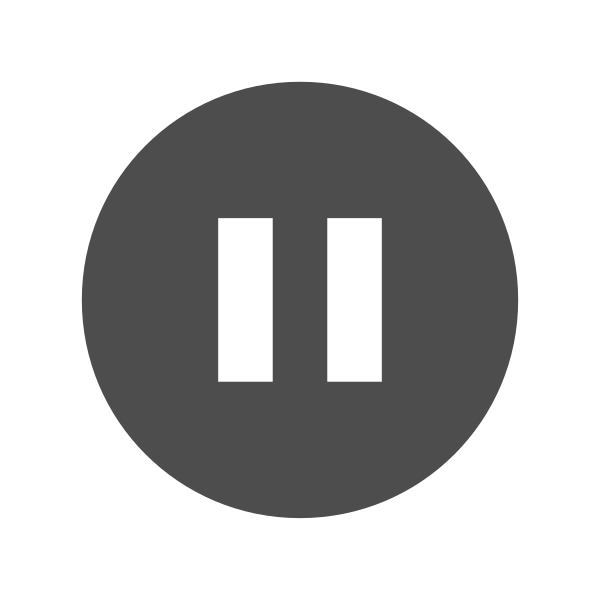 ‹#›
Independent Task
Name these shapes.
Decide if they are regular or irregular.
Explain how you know.
Task 2 of 2
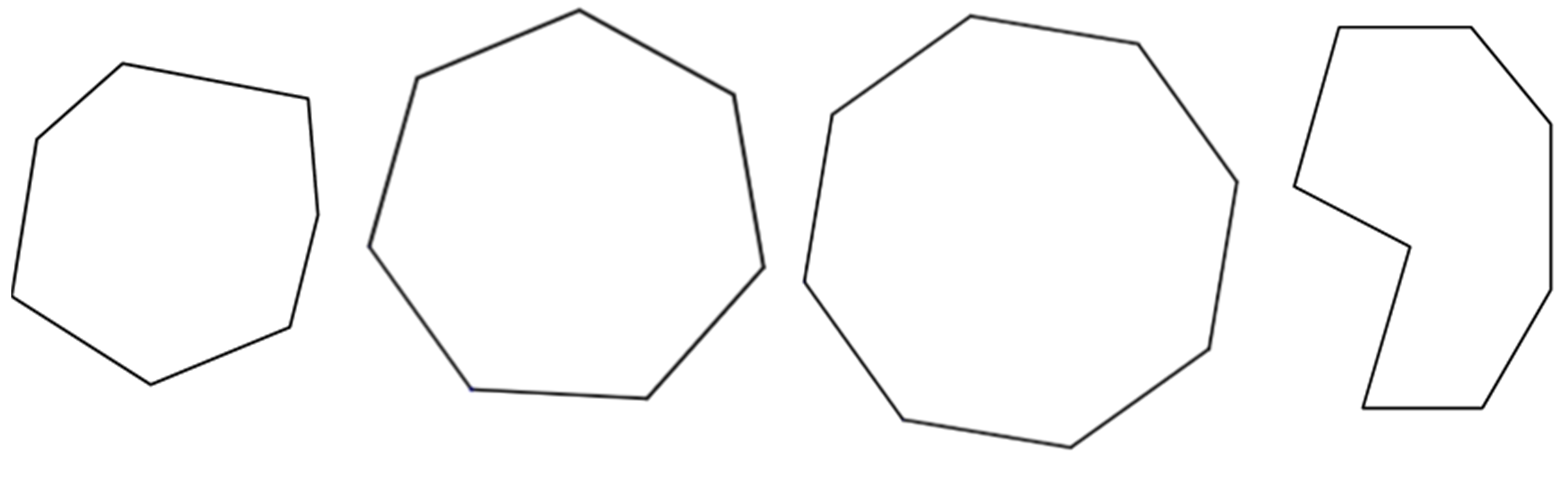 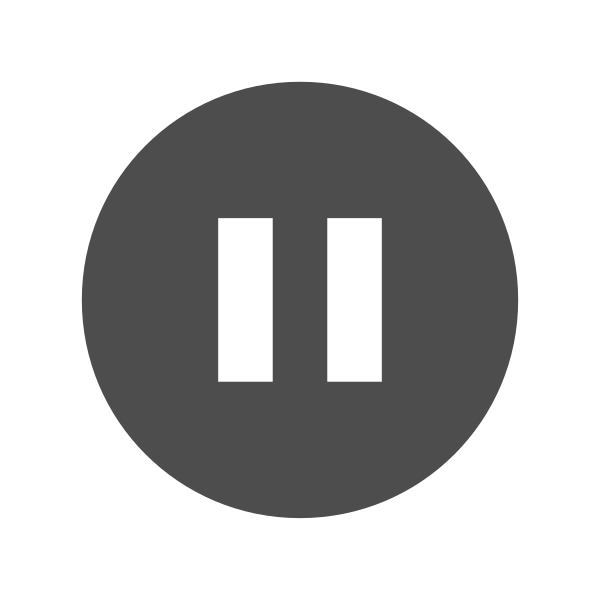 ‹#›
[Speaker Notes: Note this is harder]